Simulation of beam polarization in CEPC BoosterChenTao
2021/10/26
ChenTao
1
Maintenance of beam polarization in CEPC Booster
In the booster , beam energy from 10GeV -> 45GeV
There are many spin resonances during the acceleration
The beam polarization after crossing a single-isolated spin resonance can be calculated with Froissart-Stora formula:
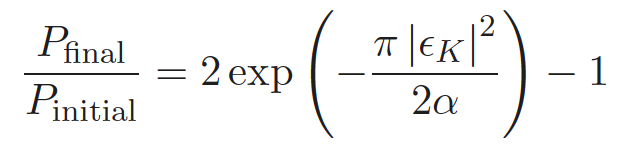 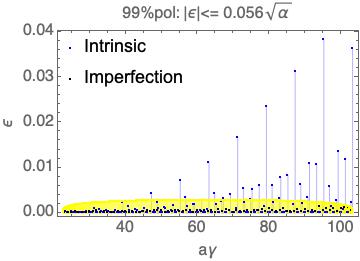 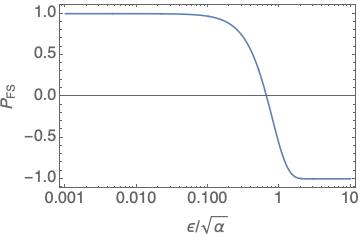 2021/10/26
ChenTao
2
Depolarization effect in the booster
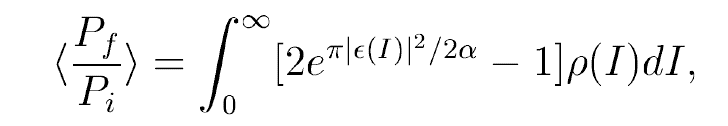 2021/10/26
ChenTao
3
Effect of Siberian snake(s)
Closed orbit spin tune for partial snake with different s
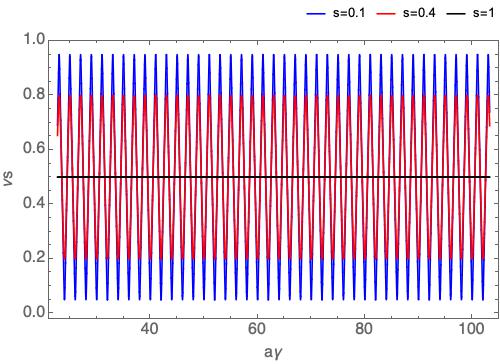 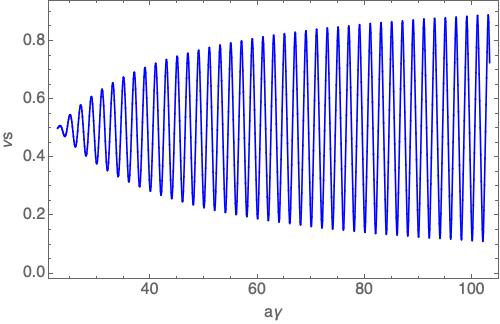 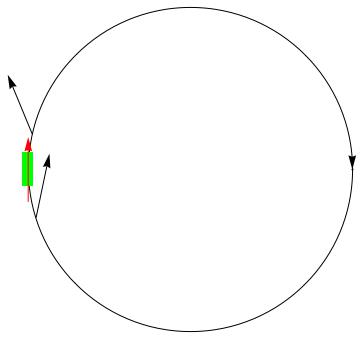 Siberian snake
4
10 GeV
45.5 GeV
2021/10/26
ChenTao
4
Lattice independent simulations
Diagram of the simulation algorithm
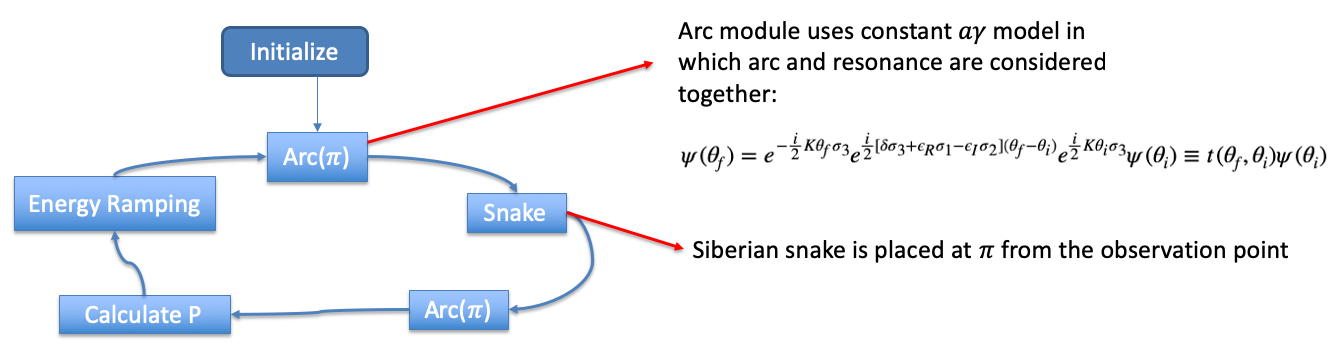 Launch a beam of 32 particles to account for amplitude dependence of intrinsic resonance strength
Intrinsic resonance
Imperfection resonance resonance
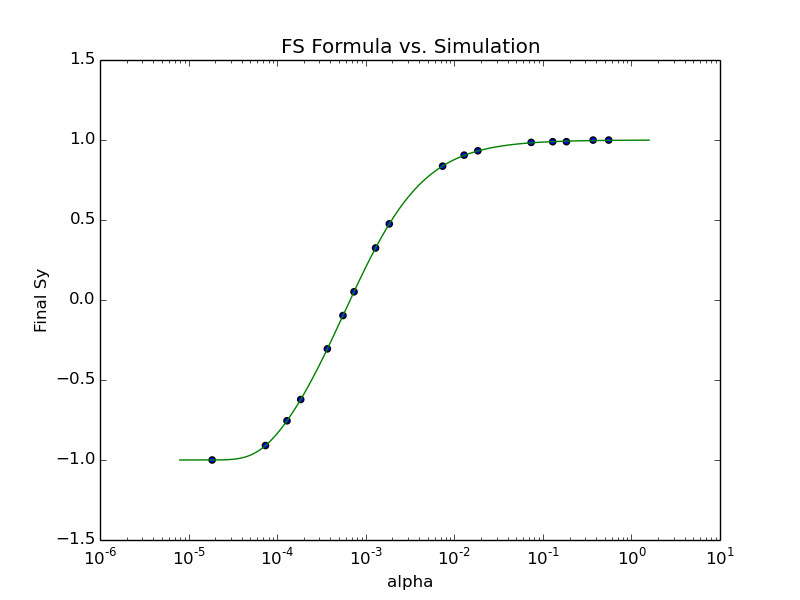 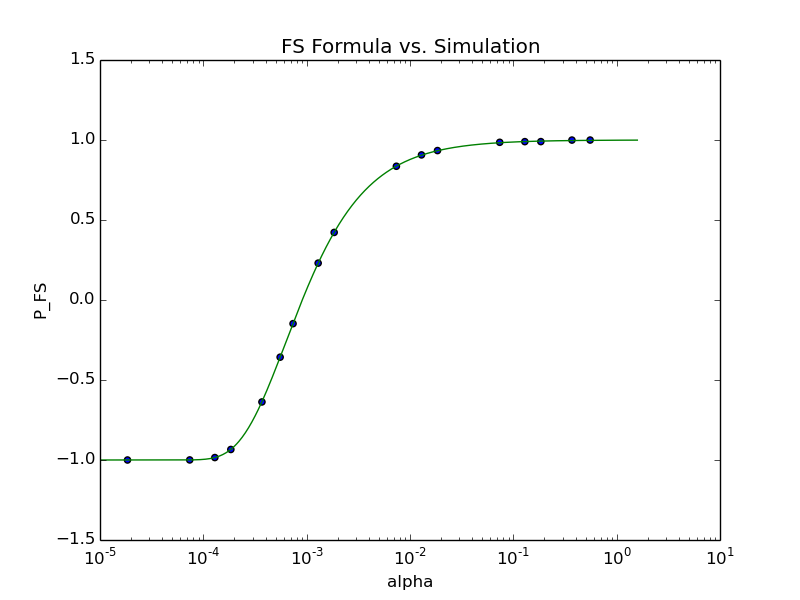 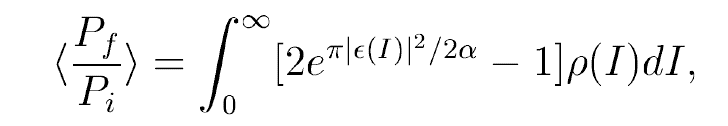 2021/10/26
ChenTao
M.Bai, PhD thesis, 1998
Simulation results
10GeV -> 45GeV acceleration simulation
One constant full snake, constant ramping speed (delta_gamma/turn = 8 )
Assume the injected beam particles are matched to the \vec{n} of the booster
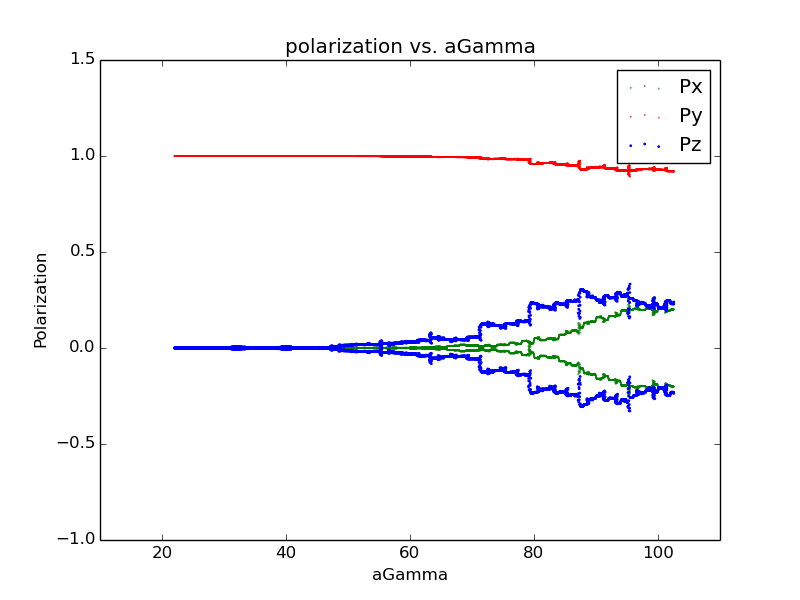 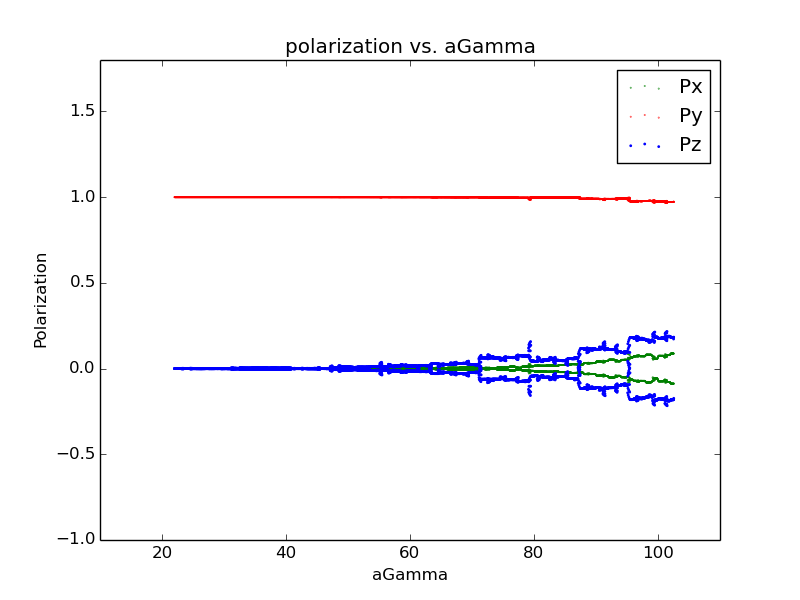 Final polarization degree:0.92
Final polarization degree:0.97
2021/10/26
ChenTao
6
Simulation results
10GeV -> 45GeV acceleration simulation
Fixed strength solenoid snake , initial snake strength =pi  
Constant ramping speed (delta_gamma/turn = 8 )
Assume the injected beam particles are matched to the \vec{n} of the booster
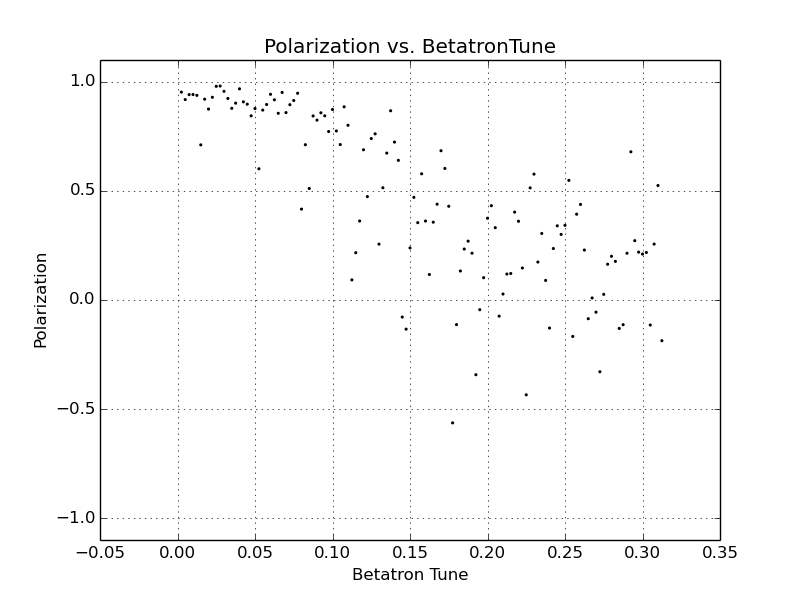 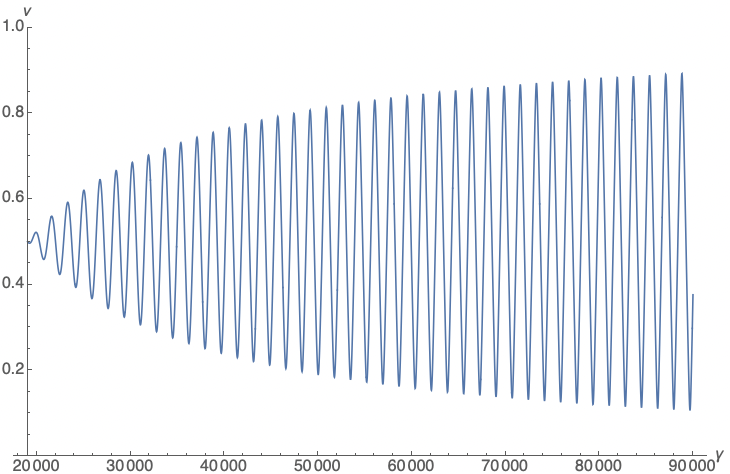 0.13
0.10
0.08
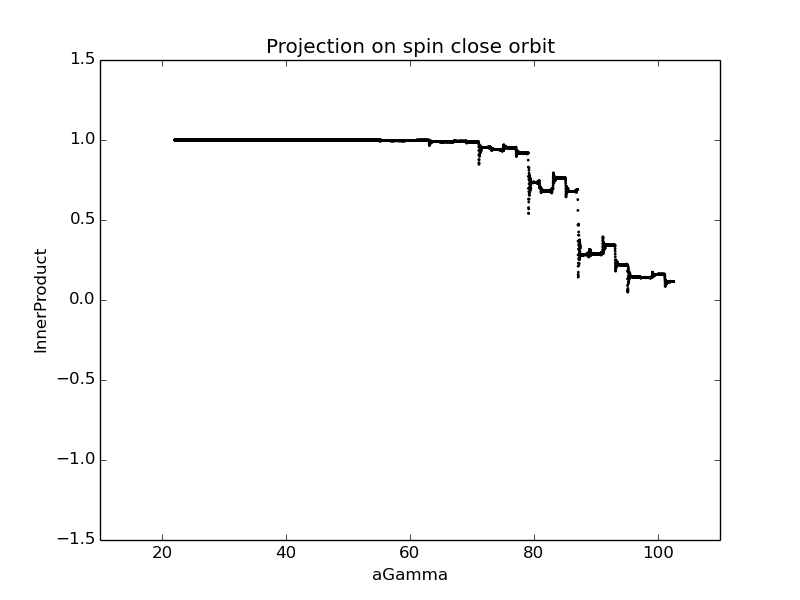 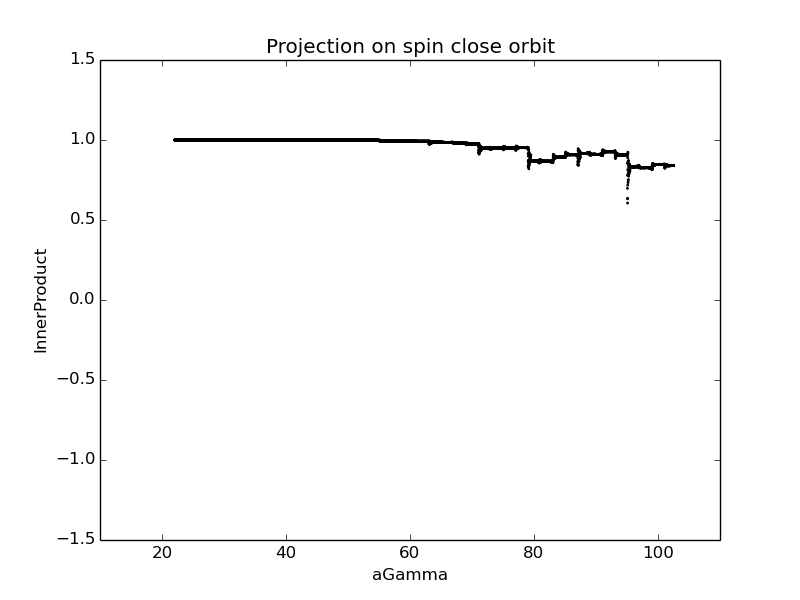 ~0.84
0.11
7
Summary and to-do
The polarization can be preserved during the acceleration in CEPC by using one full snake
Using Solenoid-based partial snakes looks promising in preserving polarization
Need more detailed understanding of the mechanism of the spin resonance
Improve the code to take into account of realistic ramping speed
Implement the snake into the lattice, and conduct more realistic lattice-dependent simulations
2021/10/26
ChenTao
8